Mobile Application DevelopmentChapter 5 [Persistent Data in Android]
IT448-Fall 2017
Contents
Data persistence
Preference, files and databases
Saving Key-Value sets
Saving Files
Saving Data in SQL databases
Data persistence 

The three approaches to data persistence 
	SharedPreferences, 
	Standard flat file input/output, and 
	SQLite database system. 

Preferences are implemented through use of the SharedPreferences class.

There are two main modes for accessing  SharedPreferences: 
	getSharedPreferences ("String preference name", integer mode)
	getPreferences(integer mode).

Files are written and read as a stream of bytes. This means that to the Android system, a file is one thing. It does not have parts.
From Learning Mobile App Development by Jakob Iversen and Michael Eierman
(ISBN: 032194786X) Copyright © 2014 Pearson Education, Inc. All rights reserved.
[Speaker Notes: Figure:]
Files are written and read as a stream of bytes.

Files can be written to either internal or external storage.

Android supports the use of SQLite databases. 

The MyContactList app uses a simple, one table database to provide the data storage and manipulation functionality.

The recommended approach to using SQLite in an Android app is to create a Database Helper class whose only function is to provide for the creation, modification, and deletion of tables in the database.
From Learning Mobile App Development by Jakob Iversen and Michael Eierman
(ISBN: 032194786X) Copyright © 2014 Pearson Education, Inc. All rights reserved.
[Speaker Notes: Figure:]
Explanation of code:

The class  ContactDBHelper is declared as a subclass of  SQLiteOpenHelper 

 A static variable is declared to name the database.

 A static variable to hold the database version number is declared and initialized to 1. 

A string variable is declared and assigned to a SQL command that creates the table.
From Learning Mobile App Development by Jakob Iversen and Michael Eierman
(ISBN: 032194786X) Copyright © 2014 Pearson Education, Inc. All rights reserved.
[Speaker Notes: Figure:]
Saving Data in Apps
https://developer.android.com/training/basics/data-storage/index.html
Explanation of code (contd.):

The constructor method calls the super class’s constructor method. 

The  onCreate method is called the first time the database is opened. 

The  onUpgrade method is executed when the database is opened and the current version number in the code is higher than the version number of the current database.
From Learning Mobile App Development by Jakob Iversen and Michael Eierman
(ISBN: 032194786X) Copyright © 2014 Pearson Education, Inc. All rights reserved.
[Speaker Notes: Figure:]
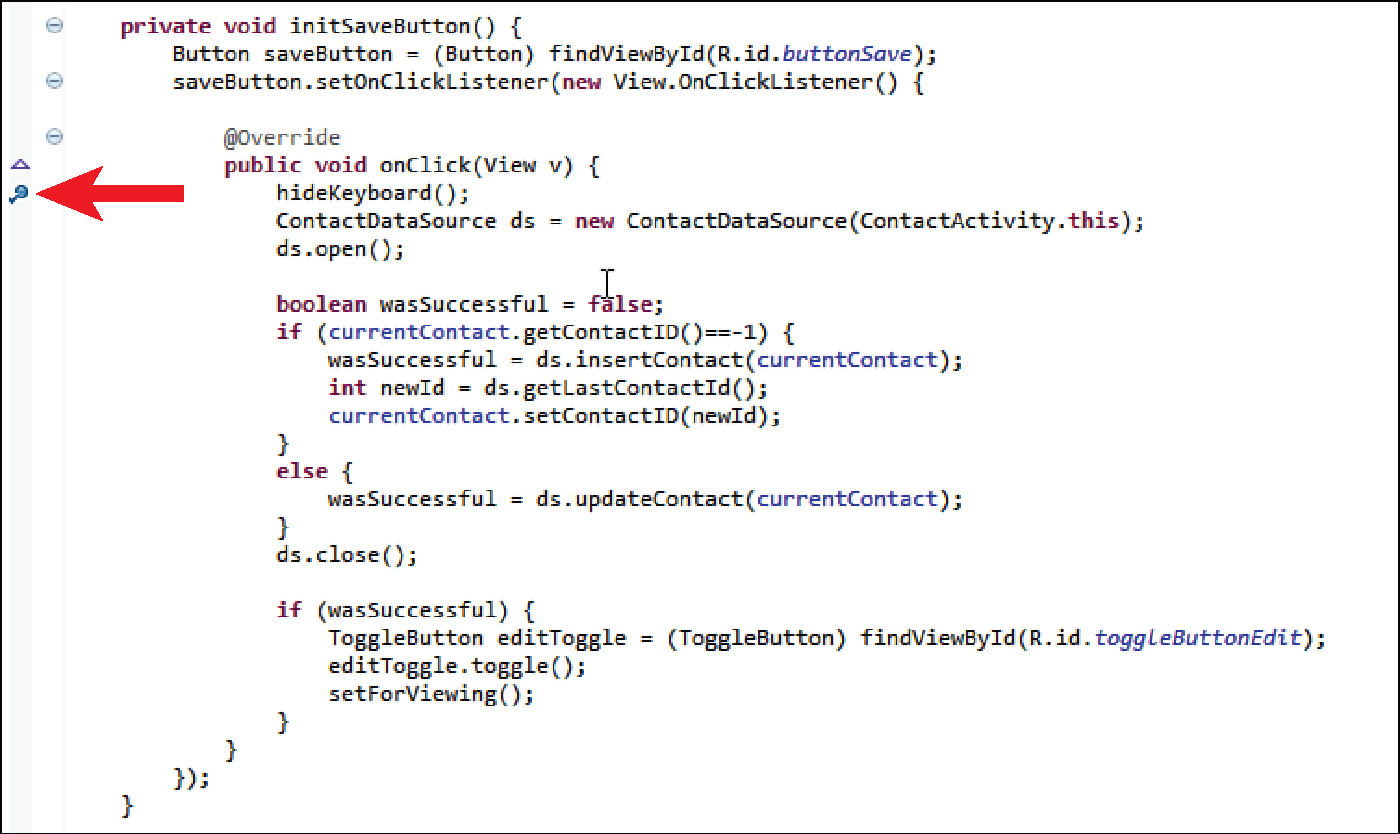 Figure 5.1   Code with breakpoint set.
From Learning Mobile App Development by Jakob Iversen and Michael Eierman
(ISBN: 032194786X) Copyright © 2014 Pearson Education, Inc. All rights reserved.
[Speaker Notes: Figure:]
Create the Data Source Class:

 Create a new class named  ContactDataSource (Listing 5.2)
 Variables are declared to hold instances of the SQLite database and the helper class.
 The helper class is instantiated when the data source class is instantiated. 
 Open and close methods are used to access and end access to the database. 
 The rest of the code in this class is dependent on the needs of the app.
The  Contact class does not exist, so the first task is to create that class. Create another new class in the src folder named Contact (Listing 5.3).
From Learning Mobile App Development by Jakob Iversen and Michael Eierman
(ISBN: 032194786X) Copyright © 2014 Pearson Education, Inc. All rights reserved.
[Speaker Notes: Figure:]
Create the Data Source Class:

The  Contact class is a very simple class.
 After the Contact class has been created, you can now code the insert and update methods in the ContactDataSource class. (Listing 5.4).
 The two methods are very similar. The primary difference is that the  updateContact method uses the Contact ID to overwrite values in the Contact table.
The  insertContact method just inserts contact data and the database inserts the ID because the  _id field was declared as an autoincrement field.
From Learning Mobile App Development by Jakob Iversen and Michael Eierman
(ISBN: 032194786X) Copyright © 2014 Pearson Education, Inc. All rights reserved.
[Speaker Notes: Figure:]
Similarity of Two Methods:

A Boolean variable is declared and assigned the value false.

The  ContentValues object is used to store a set of key/value pairs that are used to assign contact data to the correct field in the table. 

The values for the table are retrieved from the Contact object, associated with the correct field, and inserted into the  ContentValues object.
From Learning Mobile App Development by Jakob Iversen and Michael Eierman
(ISBN: 032194786X) Copyright © 2014 Pearson Education, Inc. All rights reserved.
[Speaker Notes: Figure:]
Similarity of Two Methods:

The database’s insert method is called and passed the name of the table and values to insert.

If the method throws an exception, the return value is already set to false, so we don’t have to do anything. 

The update procedure needs the contact’s ID to correctly update the table. 

 The database’s update method is called to place the changes in the database.
From Learning Mobile App Development by Jakob Iversen and Michael Eierman
(ISBN: 032194786X) Copyright © 2014 Pearson Education, Inc. All rights reserved.
[Speaker Notes: Figure:]
Using the Database:

The three classes: Contact ,  ContactDBHelper , and  ContactDataSource , are used in the ContactActivity class to implement the saving of contact data to the database.

The first step is to provide an association between the  ContactActivity class and a  Contact object.
From Learning Mobile App Development by Jakob Iversen and Michael Eierman
(ISBN: 032194786X) Copyright © 2014 Pearson Education, Inc. All rights reserved.
[Speaker Notes: Figure:]
Using the Database:

Next associate the  currentContact variable with a new  Contact object by entering the following code as the last line in the onCreate method:  currentContact =  new Contact() ; 

 The final step in modifying existing code is to add a line of code in the didFinishDatePickerDialog method to store the selected birthday in the Contact object. 

Add the following line of code as the last line of code in that method: currentContact .setBirthday(selectedTime)
From Learning Mobile App Development by Jakob Iversen and Michael Eierman
(ISBN: 032194786X) Copyright © 2014 Pearson Education, Inc. All rights reserved.
[Speaker Notes: Figure:]
Capture User-Entered Data:

The first new method needed is used to capture the user data as it’s typed and store it in the currentContact object.
To start, enter the following line of code after all the other init methods in the  onCreate method: initTextChangedEvents ( ) ;
Next, create a new method in the  ContactActivity class called  initTextChangedEvents ( ) . 
Place this method after the other init methods currently in the class. Enter the code in Listing  5.5   
Listing  5.5 is not the complete method. A listener has to be added for all the other  EditTexts in the layout.
From Learning Mobile App Development by Jakob Iversen and Michael Eierman
(ISBN: 032194786X) Copyright © 2014 Pearson Education, Inc. All rights reserved.
[Speaker Notes: Figure:]
The code is essentially the same for each  EditText. 

 A reference to the Contact Name  EditText is assigned to the variable  contactName.

 A TextChangedListener is added to the  EditText by creating a new  TextWatcher object. 

The  afterTextChanged method is a required method for the  TextWatch object.

This code is executed when the user ends editing of the  EditText 

The  beforeTextChanged method is a required  TextWatcher method.
From Learning Mobile App Development by Jakob Iversen and Michael Eierman
(ISBN: 032194786X) Copyright © 2014 Pearson Education, Inc. All rights reserved.
[Speaker Notes: Figure:]
The code is essentially the same for each  EditText. 

The  onTextChanged method is also a required  TextWatcher method. 
 
The pattern repeats for another  EditText in the layout, except that value is assigned to a different attribute of the  currentContact object.

This code gets the value entered into the  editAddress EditText , converts it to a string, and sets the  streetAddress attribute of the  currentContact object to that value.

This code needs to be repeated for the remaining  EditText s in the activity_contact.xml file. 

Next set the phone number EditText s to autoformat the number as it’s typed.   Finally,  add initTextChangedEvents(); to the onCreate method.
From Learning Mobile App Development by Jakob Iversen and Michael Eierman
(ISBN: 032194786X) Copyright © 2014 Pearson Education, Inc. All rights reserved.
[Speaker Notes: Figure:]
Save User-Entered Data:

The  intTextChangedEvents method sets the stage for saving the contact’s data. 

It sets the  EditText s to update the  ContactActivity ’s contact object with any changes users make as they make them. 

All that is left is to pass that object to the insert or update method in the ContactDataSource class so that the changes can be stored in the database. 

The initialization of the Save button is similar to the initialization of all the other buttons coded.
From Learning Mobile App Development by Jakob Iversen and Michael Eierman
(ISBN: 032194786X) Copyright © 2014 Pearson Education, Inc. All rights reserved.
[Speaker Notes: Figure:]
Enter the code in  Listing  5.6 before the  initTextChangedEvents method.

Call the method in the onCreate method where the rest of the button initialization methods are called. 

 The only new code in this method is the code associated with the save operation.

 A new  ContactDataSource object is instantiated.
 The database is opened.
 A Boolean variable is declared and set to false. 
The currentContact’s id is compared to -1.
 The database is closed as soon as possible.
 The return value is checked.
From Learning Mobile App Development by Jakob Iversen and Michael Eierman
(ISBN: 032194786X) Copyright © 2014 Pearson Education, Inc. All rights reserved.
[Speaker Notes: Figure:]
Test the code on the emulator.  Fix any discrepancies. 

 Repeat the last two lines of code in  Listing  5.7 for each  EditText in the layout.

 Test the modification in the emulator. Fix any discrepancies.

Open the ContactDataSource and create a new method using the code in  Listing  5.8.
From Learning Mobile App Development by Jakob Iversen and Michael Eierman
(ISBN: 032194786X) Copyright © 2014 Pearson Education, Inc. All rights reserved.
[Speaker Notes: Figure:]
The structure of this method is similar to the other insert and update methods. 

 An SQL query is written to get the maximum value for the  _id field in the contact table.
 A cursor is declared and assigned to hold the results of the execution of the query.
 The cursor is told to move to the first record in the returned data. 
 The maximum ID is retrieved from the recordset. 
 The cursor is closed.
From Learning Mobile App Development by Jakob Iversen and Michael Eierman
(ISBN: 032194786X) Copyright © 2014 Pearson Education, Inc. All rights reserved.
[Speaker Notes: Figure:]
Use the Debugger:

To test if the functionality just added is working properly you have to watch it run. This is done using the debugger.

To check whether the currentContact is getting a new ID, set a breakpoint in the initSaveButton method on the  hideKeyboard() line ( Figure  5.1 ).

To control execution during debugging, use the Debug toolbar buttons at the top of the perspective (See  Figure  5.2 ).
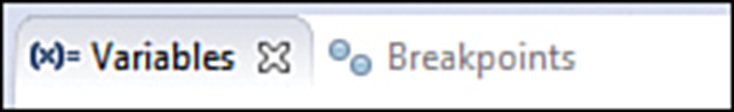 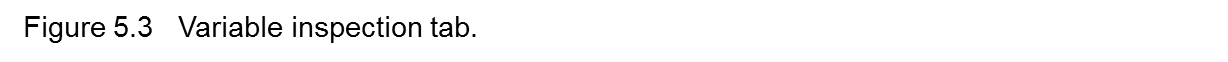 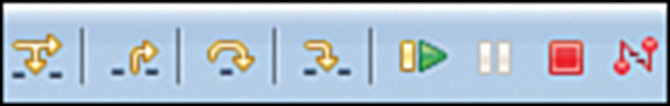 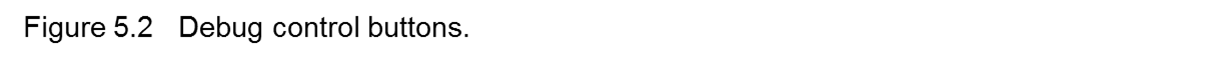 From Learning Mobile App Development by Jakob Iversen and Michael Eierman
(ISBN: 032194786X) Copyright © 2014 Pearson Education, Inc. All rights reserved.
[Speaker Notes: Figure:]
Use the Debugger (contd):
Click the Step Over button and watch the code step line by line until you reach the currentContact.setContactID(newId) line.

On the upper right of the perspective is a pane with two tabs: Variables and Breakpoints (see  Figure  5.3 ). Click the Variables tab. 

In the Variables tab, find the  newId variable and verify that its value is greater than -1. 

The debugger can be stopped in several ways. The first would be to click the Terminate button in the toolbar.

An alternative to stepping through the code with the debugger is to use logging.
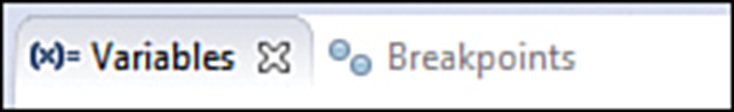 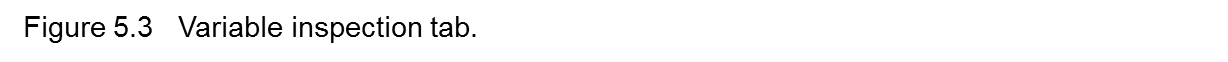 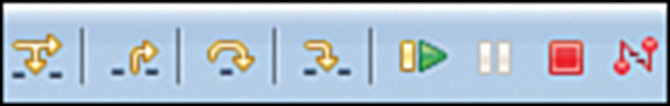 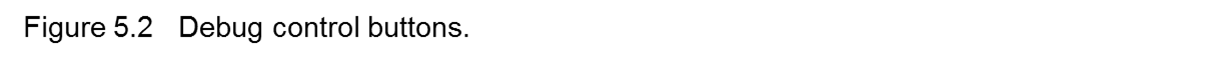 From Learning Mobile App Development by Jakob Iversen and Michael Eierman
(ISBN: 032194786X) Copyright © 2014 Pearson Education, Inc. All rights reserved.
[Speaker Notes: Figure:]
SharedPreferences are an easy way to store bits of information that need to persist over the life cycle of an app. 
Settings Layout
Open the activity_contact_settings.xml file. 
 In Graphical Layout, drag two medium  TextViews and two  RadioGroup widgets from the Form Widgets folder in the Palette to the layout.
 Switch to  activity_contact_settings .xml and modify the XML to match  Listing  5.9 . 
 After the modifications have been made, switch to Graphical Layout and verify that the layout 
looks like  Figure  5.5 .
From Learning Mobile App Development by Jakob Iversen and Michael Eierman
(ISBN: 032194786X) Copyright © 2014 Pearson Education, Inc. All rights reserved.
[Speaker Notes: Figure:]
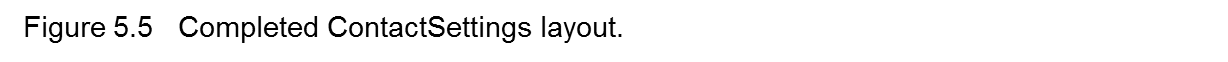 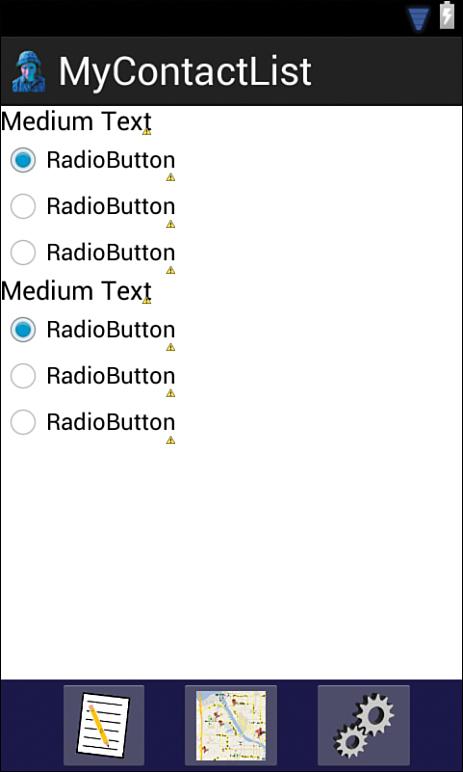 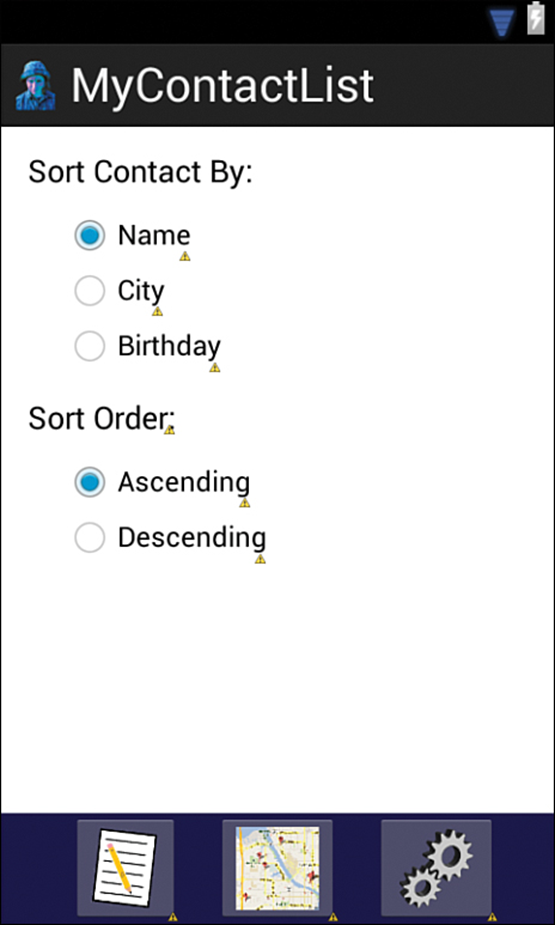 Figure 5.4   ContactSettings layout loading widgets.
From Learning Mobile App Development by Jakob Iversen and Michael Eierman
(ISBN: 032194786X) Copyright © 2014 Pearson Education, Inc. All rights reserved.
[Speaker Notes: Figure:]
Code the Page’s Behavior

 Open the  ContactSettingsActivity .java file and complete the following steps: 

 Copy the  ImageButton initialization methods from the  ContactActivity .java to the ContactSettingsActivity .java file so that the navigation bar will work.

When the code is pasted into the  ContactSettingActivity class, it will produce errors. Change this for each to be the  ContactSettingActivity.
From Learning Mobile App Development by Jakob Iversen and Michael Eierman
(ISBN: 032194786X) Copyright © 2014 Pearson Education, Inc. All rights reserved.
[Speaker Notes: Figure:]
Change the code in the  initSettingsButton() method so that the button is disabled. 

 Call the three methods in the  onCreate method.
 
Create a method called  initSettings and refer to the code in Listing  5.10 to get it to properly configure the activity at startup.
From Learning Mobile App Development by Jakob Iversen and Michael Eierman
(ISBN: 032194786X) Copyright © 2014 Pearson Education, Inc. All rights reserved.
[Speaker Notes: Figure:]
The  initSettings method gets the values stored in  SharedPreferences to set the RadioButtons to the value that the user checks. 
A string variable is declared, and the value for the field to sort contacts by is retrieved from SharedPreferences. 
 A reference to each radio button in the sort field  RadioGroup is assigned to a variable. 
The value retrieved for the preferred sort field is evaluated to determine which RadioButton should be set as checked. 
The same operations are performed to set the sort order to the order preferred by the user.
From Learning Mobile App Development by Jakob Iversen and Michael Eierman
(ISBN: 032194786X) Copyright © 2014 Pearson Education, Inc. All rights reserved.
[Speaker Notes: Figure:]
The next step is to create a method to store the selected user preference for each option. Refer to  Listing  5.11 for the code for these methods. 

The only new code is the code used to save the selected preference.

Add calls to these methods in the onCreate method and then run and test the Settings activity. 

Remember, data that exists beyond the execution of the app is said to persist.
From Learning Mobile App Development by Jakob Iversen and Michael Eierman
(ISBN: 032194786X) Copyright © 2014 Pearson Education, Inc. All rights reserved.
[Speaker Notes: Figure:]
References
Saving Data in Apps
https://developer.android.com/training/basics/data-storage/index.html